Webアプリケーション開発に向けたチュートリアル
2日目
本日知っておくべきこと

・例外、try-catch構文
https://eng-entrance.com/java-try-catch

・コーディング規則
　変数名、関数名はcamelCase記法(先頭を小文字、言葉の区切りは大文字)
http://d.hatena.ne.jp/chiheisen/20110529/1306676847

・関数
　同じ処理は関数にして繰り返し用いる。配列の参照渡しの理解。
http://nobuo-create.net/category/java-beginner/
本日知っておくべきこと(2)

・スコープについて
　変数の有効範囲の理解

・オブジェクト指向について
　クラス、初期化（インスタンス作成）、メンバ変数、メンバメソッド
http://nobuo-create.net/category/java-beginner/
・数の上限のない配列を作るには・・・ArrayListクラス
https://www.javadrive.jp/start/arraylist/index1.html

・double型、int型の違い
10/3=3 、   10/3.0=3.333
アンプリコンメタゲノム解析の流れ
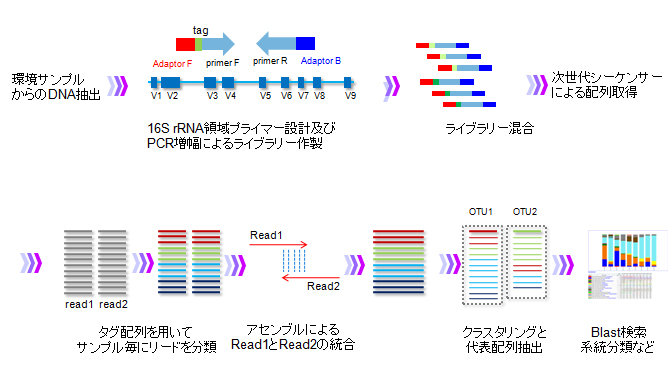 タカラバイオHP　http://catalog.takara-bio.co.jp/jutaku/basic_info.php?unitid=U100006558
アライメントを行うには
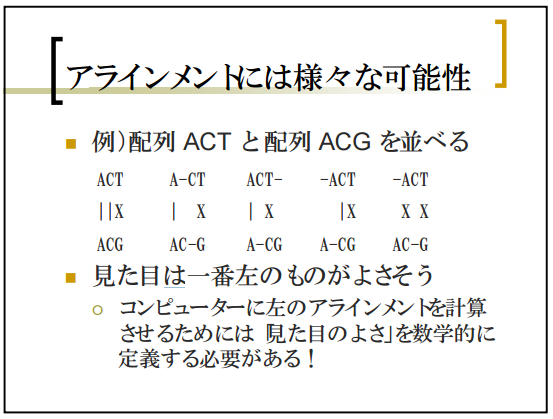 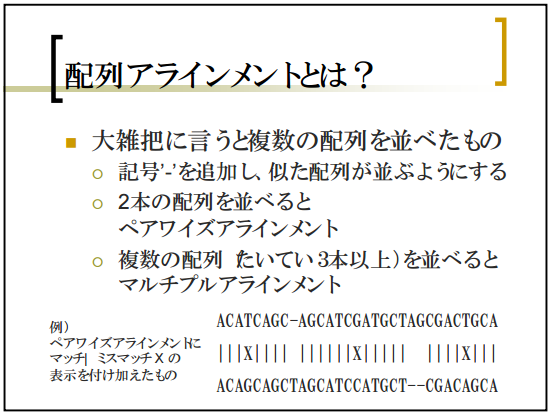 笠原先生の講義資料　http://mlab.cb.k.u-tokyo.ac.jp/~mkasa/upbsb2006/upbsb_shotgun_day1.pdf
アライメントを行うには(2)
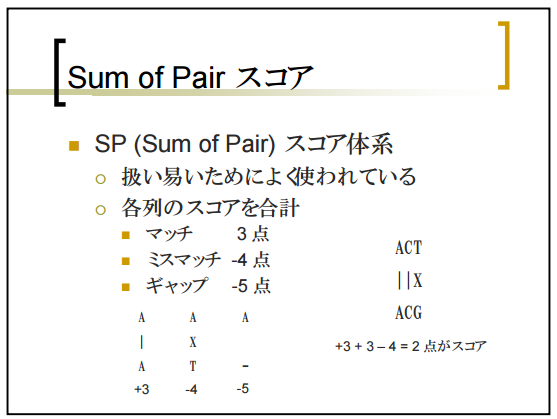 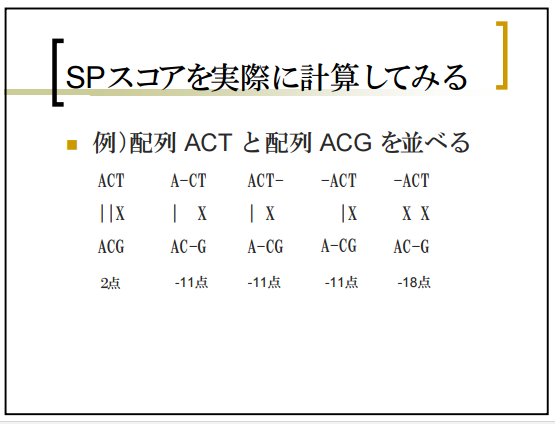 笠原先生の講義資料　http://mlab.cb.k.u-tokyo.ac.jp/~mkasa/upbsb2006/upbsb_shotgun_day1.pdf
本日の課題 簡易クラスタリングツールの開発
1．NeoBio (Bioinformatics Algorithms in Java)のインストール
　EclipseへJARを追加する。

2．NeoBioを使った相同性を検索する関数(後述)をコピペ

3．シーケンスファイルを開き、1リードずつListに配列、名前を追加

4．Listの先頭から一つリードを取り出し、2番目のリードとアライメントさせ、相同性を表示する。

5．1番目のリードと残りのリードを一つずつ取り出しアライメントさせ、相同性95%以上のリードを出力。
本日の課題 簡易クラスタリングツールの開発

6．5．で出力したリードを除いたListの先頭から1つ取り出し、List中の残りのリードに対して、同様に処理を行う。

7．OTUの数を求める

8．CD-HITなどのクラスタリングツールと比較してみる。
http://weizhong-lab.ucsd.edu/cdhit-web-server/cgi-bin/index.cgi?cmd=cd-hit-est
・シーケンスファイル
ftp://ftp.ddbj.nig.ac.jp/ddbj_database/dra/fastq/DRA001/DRA001863/DRX015514/DRR017220.fastq.bz2

・解凍できない場合は適当な解凍ソフトをインストール　
Win用：　http://forest.watch.impress.co.jp/library/software/lhaplus/

・NeoBioのJARファイル
https://downloads.sourceforge.net/project/neobio/neobio/pre-alpha/neobio.zip?r=http%3A%2F%2Fneobio.sourceforge.net%2F&ts=1497687125&use_mirror=jaist
Eclipseへの外部JARファイルの追加方法
　プロジェクトを右クリックして、「プロパティー」を開き、「Javaのビルド・パス」→「ライブラリー」→「外部JARの追加」からダウンロードしたJARファイルを選択する。
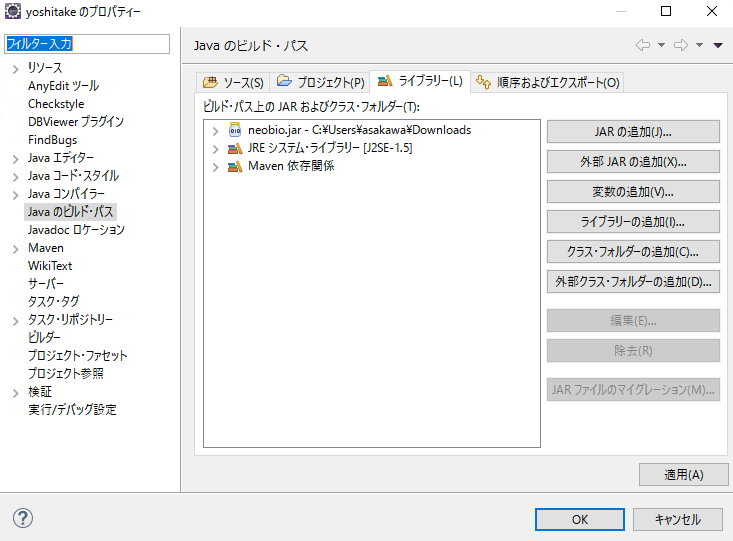 2つの配列間の相同性を計算する関数　(下記をコピペ)
public static double getsim(String seq1, String seq2){
 double result=0;
 SmithWaterman sw = new SmithWaterman();

 int n=0;
 try {
	StringReader str1 = new StringReader(seq1);
	StringReader str2 = new StringReader(seq2);
	ScoringScheme arg3 = new BasicScoringScheme(1, -1, -1);
	sw.setScoringScheme(arg3);
	sw.loadSequences(str1, str2);
	PairwiseAlignment arg4;
	arg4 = sw.getPairwiseAlignment();
	String match=arg4.getScoreTagLine();
	for(int i=0;i<arg4.getScoreTagLine().length();i++){
	 if(match.substring(i,i+1).equals("|")){
	   n++;
	 }
	}
	result=n/(double)match.length();
 } catch (Exception e) {
	e.printStackTrace();
 }
 return result;
}
ディスカッションの内容

・　今回のクラスタリングプログラムで気になった点は？

・　今回作ったクラスタリングプログラムの入力ファイルとしては、
　どのような前処理を行っておくと良さそうか。